Навчальний проект
«Не зривайте первоцвітів»
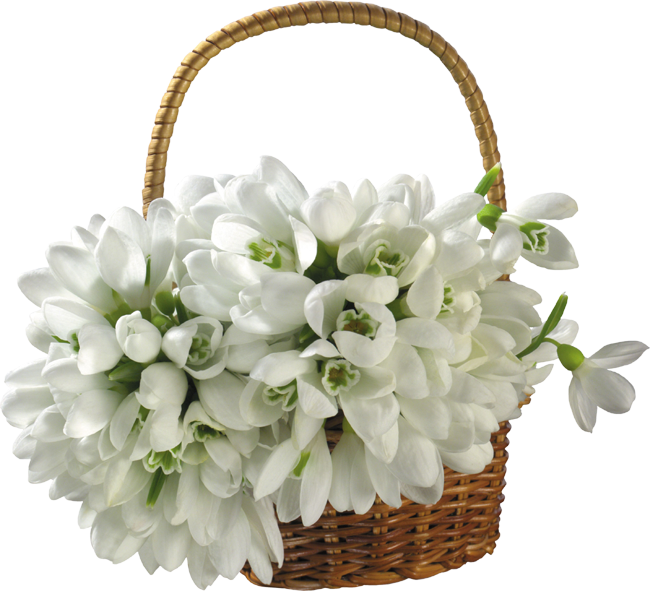 Класний керівник
Ілюхіна Т.В.
Учні 2-Б класу
Тип проекту: навчально-виховний,
інформаційно - дослідний, колективний.
Актуальність проекту: проект спрямований на екологічне виховання дітей. У сучасних умовах виникає необхідність виховувати у підростаючого покоління відповідального  ставлення  до навколишньої природи, її збереження.
Завдання проекту: дізнатися, які первоцвіти зустрічаються в околицях міста і району; 
проінформувати учнів про загрозу зникнення первоцвітів;
розвивати творчі здібності, почуття прекрасного.
Мета проекту
ознайомити учнів з рослинами – первоцвітами;
розширити знання про рослинний світ;
розвивати пізнавальну активність, допитливість;
продовжувати розвивати вміння працювати групами;
виховувати бережливе ставлення до природи.
План роботи
зібрати інформацію про первоцвіти;
дослідити, які первоцвіти зустрічаються в рідному краї;
організувати виставку поробок;
зробити презентацію проекту  .
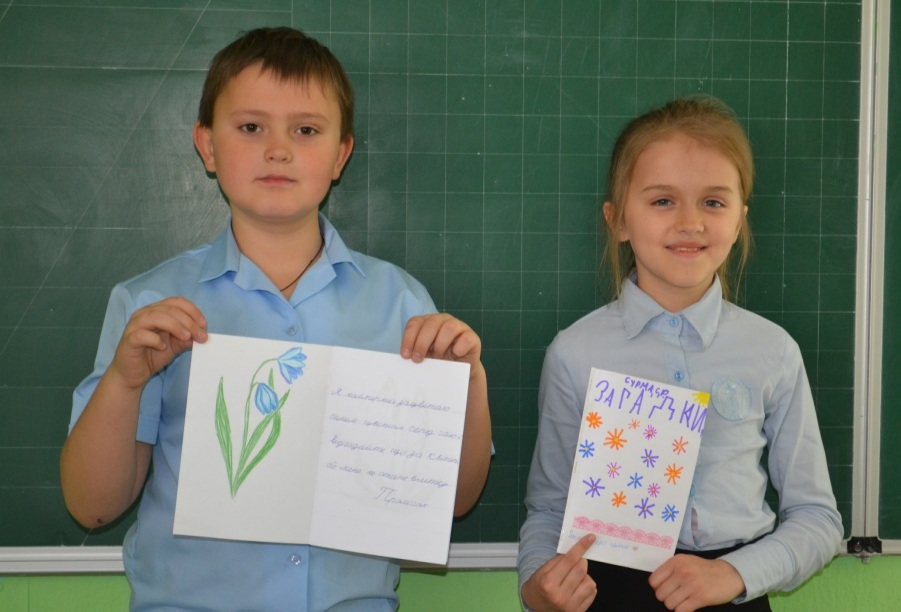 Збір і систематизація матеріалу
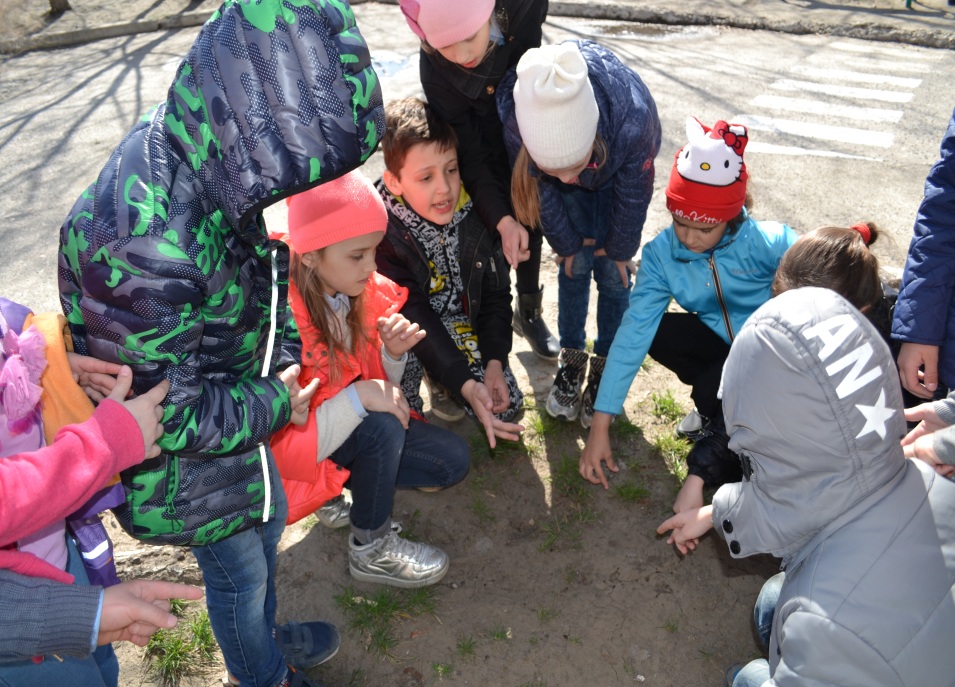 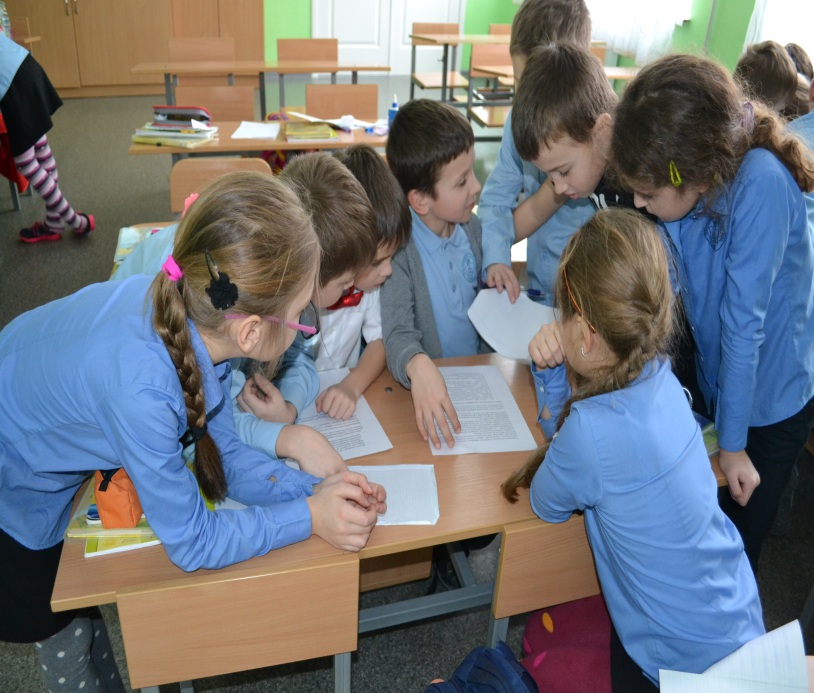 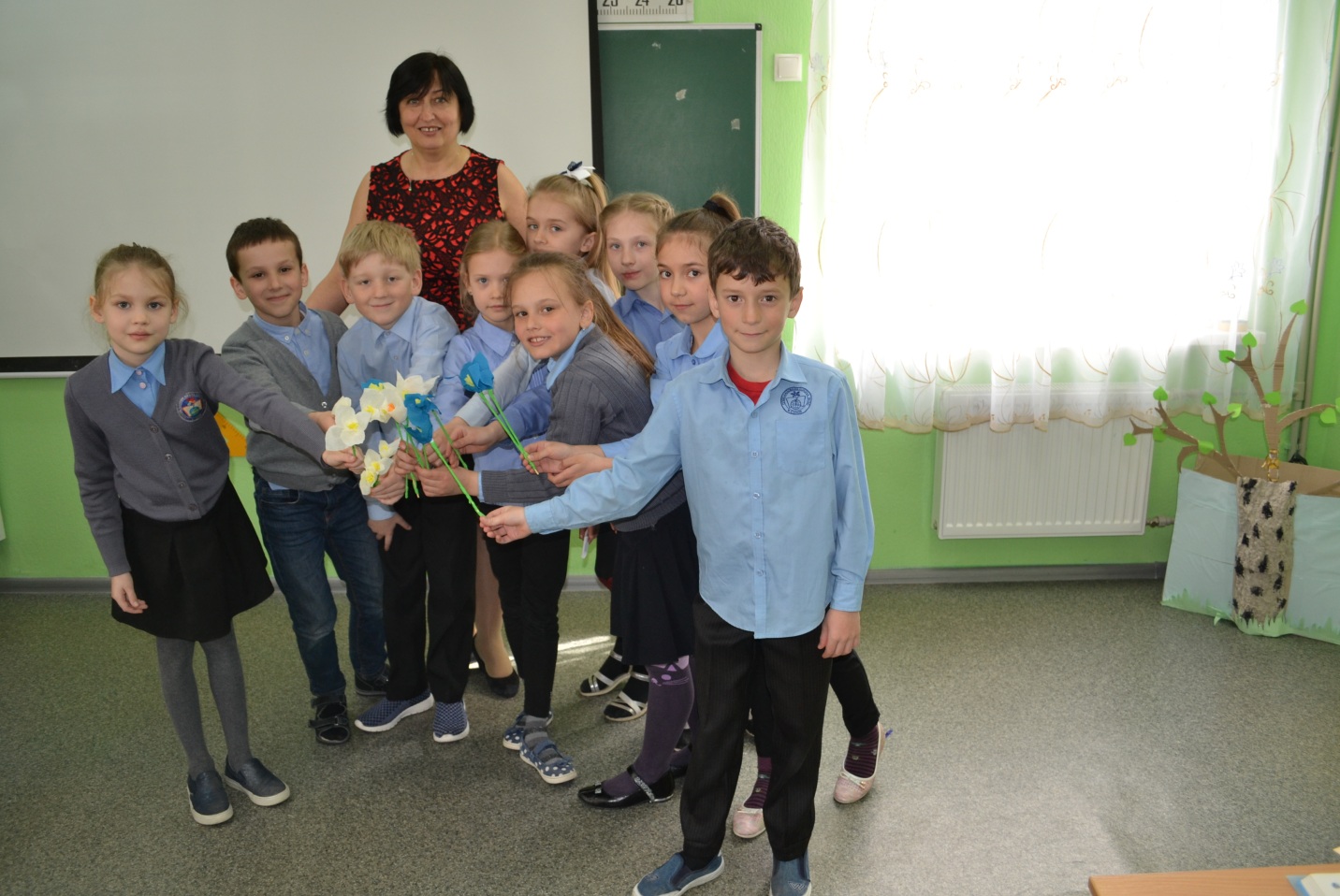 Мотиваційний компонент
Ми б завжди були щасливі,І пахучі, і красиві,Якби в полі, в лісі, в лузіБачили нас тільки друзі,Ті, які б нас не топтали,Без потреби не зривали.А на клумбах вдома, в школіВисівали нас доволі,Доглядали, поливали.Ми б красу їм дарували!
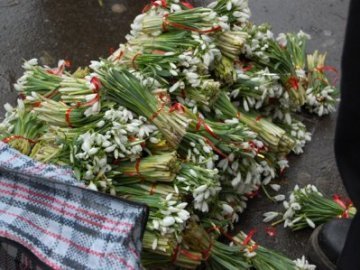 Люди бездумно крадуть майбутнє у своїх дітей
Багата і квітуча наша земля.  Куди б ми не пішли: в ліс чи в поле – всюди нас зустрічають рослини:  зелені друзі. Кожна квіточка, кожне деревце – то загадка природи, сповнена краси і довершеності.
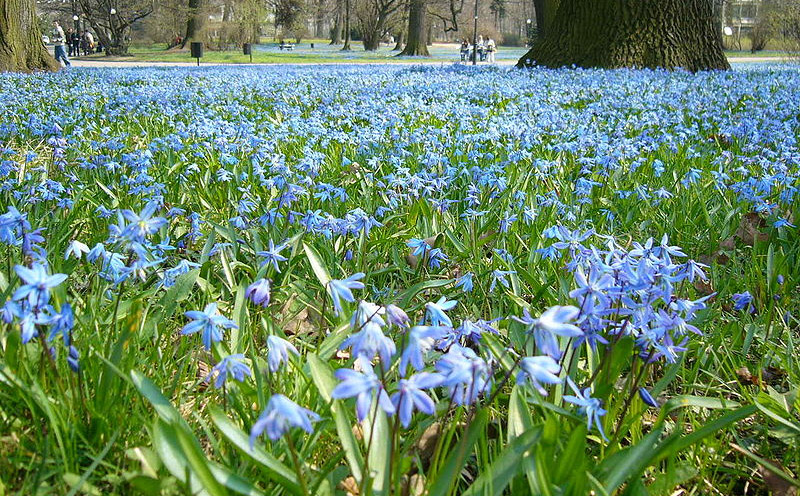 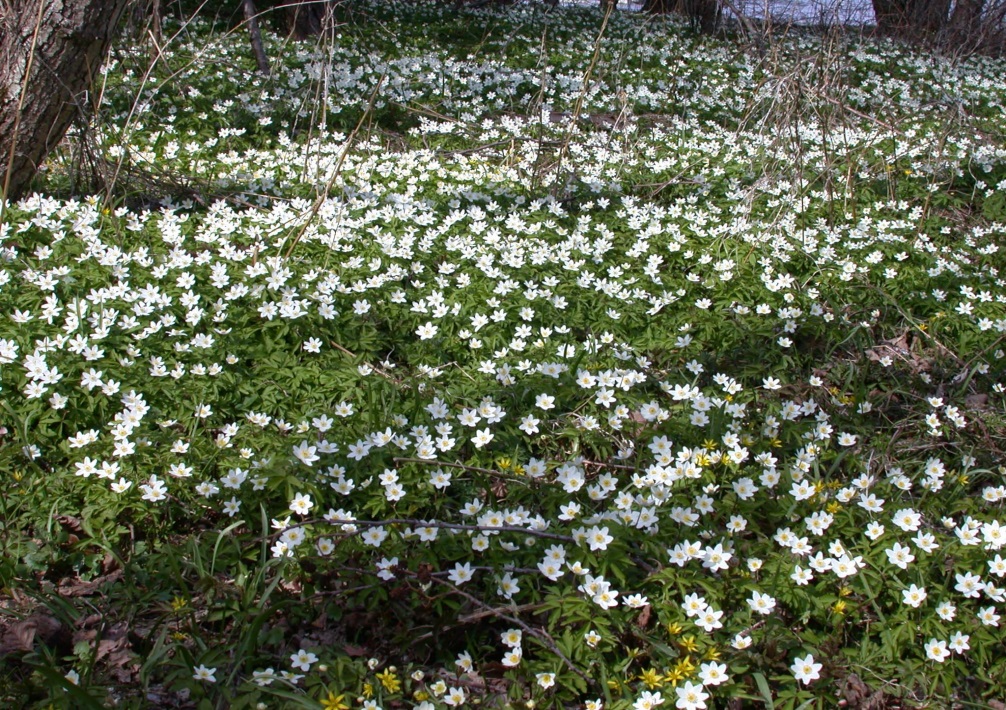 Кажуть, що краса врятує світ.
Та багатства природи небезмежні. Маємо їх  дбайливо оберігати, як порядні господарі. Адже природа – це наше життя, наше здоров’я.
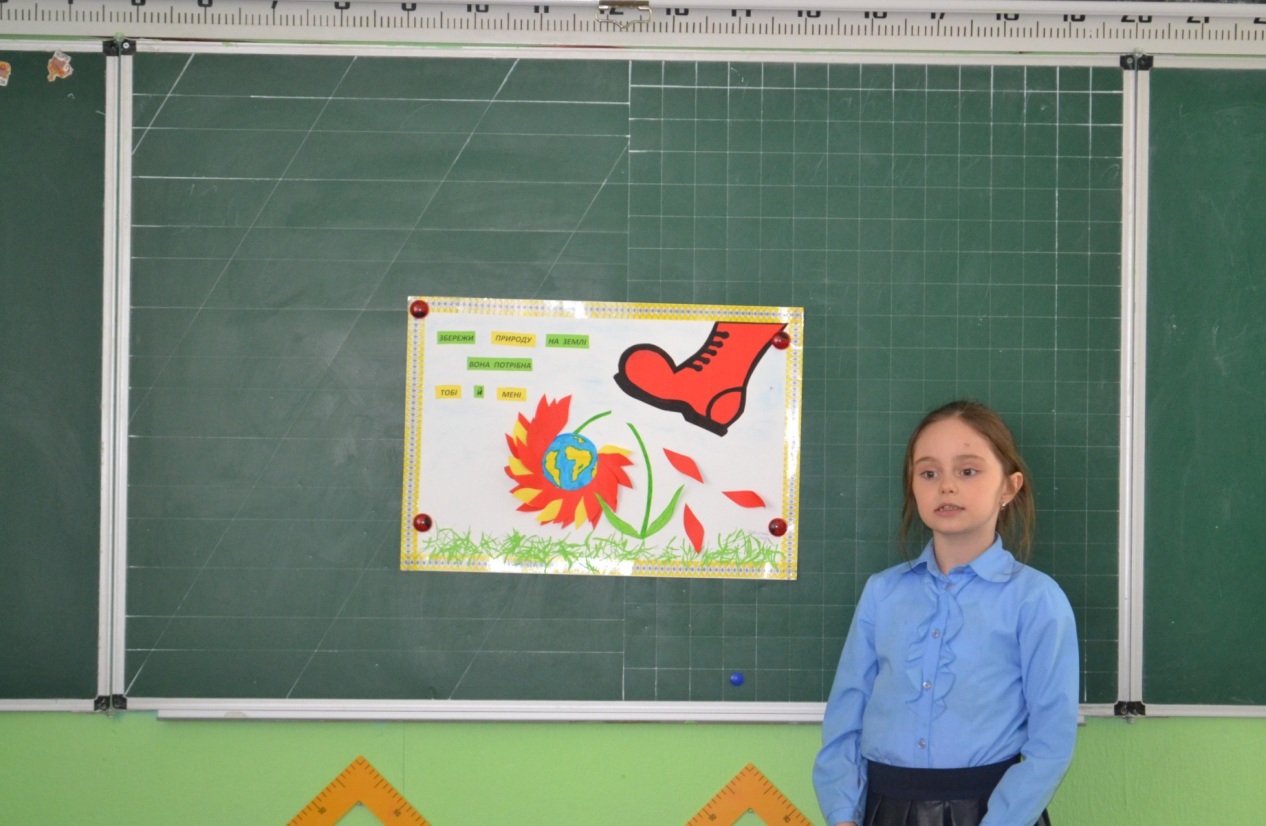 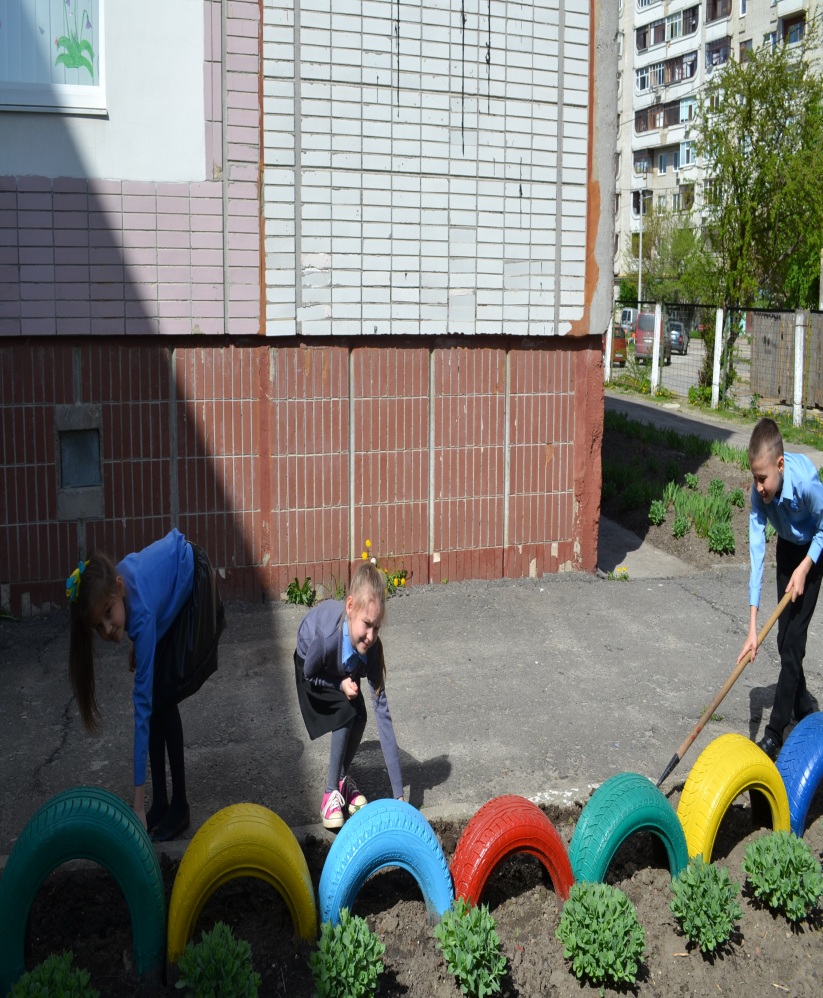 Казка «Як квіти-первоцвіти з’явилися в Україні»
У далекій Франції жила справжня красуня Конвалія. Дивувала всіх своєю чарівною вродою. Була  вона ніжна і тендітна, мала витончений стан, а на ньому – маленькі сріблясті дзвіночки, які тремтіли від найменшого подиху вітру.        Сонечко рідко радувало Конвалію своїм теплом, а тому вона простягала свої рученята-пелюсточки, немов хотіла торкнутися сонячних променів.        Яка краса! - раптом почула квітка і вмить опинилася в руках людини.- Не бійся, люба, я зігрію тебе і повезу в країну, де ранньою весною сонце зігріває Землю. Сподіваюся, тобі там сподобається і ти  залишишся  в ній  жити.        Довго мандрувала квіточка, і одного ранку  яскраві промінці сонця торкнулися ніжного тільця,  вона відчула під ногами добрий грунт, і весело   заспівали маленькі дзвіночки.
Як тут добре!- усміхнулася квіточка.- Та чи не буду  я тут самотньою?       Озирнулася  вона довкола і  побачила блакитні оченята невідомих, проте дуже схожих між собою  квітів.      -Ви, мабуть, брати?     -Так, я  Пролісок, побував  в Англії, Європі, Азії і навіть на Кавказі, доки прибув до цієї чудової країни.     -А я  брат Підсніжник,  прибув із далекої Америки.  Як тільки з’являються перші промінці,  ми поспішаємо зацвісти, бо дуже любимо життя і радіємо теплу.     -Я теж  із нетерпінням чекаю  сонечка і не боюся морозу, - сказала Конвалія.     -Тож ми можемо товаришувати, адже разом легше долати перешкоди.
      Друзі взялися за руки і так весело засміялися, що тоненька крижана скоринка довкола  почала танути.
Легенда
     Колись, дуже давно, сніг падав на землю, але він був безбарвний, і його ніхто ніколи не бачив. Захотів сніг, щоб і на нього люди дивились й щоб ним, як квітами, милувалися. Пішов сніг до червоної рути і попрохав її, щоб вона дала йому трохи свого кольору. А рута йому відповіла: «Я червона, і все навкруги буде червоним»,- і не дала йому свого кольору. Тоді пішов сніг до зеленої травички й нумо її прохати, щоб вона дала йому трохи свого кольору, але й травичка йому відмовила. Звертався він і до айстри, і до фіалки - і ніхто не допоміг снігу. Лише коли сніг звернувся до білого підсніжника, той дав йому трохи білого кольору. І відтоді, коли сходить сніг, з’являються підсніжники.
Підсніжник
Ці перші квіти — весняні усмішки рідної землі — користуються величезним попитом,  їх безжалісно виривають. У зв'язку з цим вже в багатьох місцевостях вони зникли. Підсніжник потребує охорони, він занесений до Червоної книги.
  Цвіте у березні — квітні. Дуже цінна декоративна рослина. Цибулини отруйні.
Перша квіточка весняна 
Тихо під сніжком куняла.
 Дмухнув вітерець тепленький,
 І з’явився цвіт біленький.
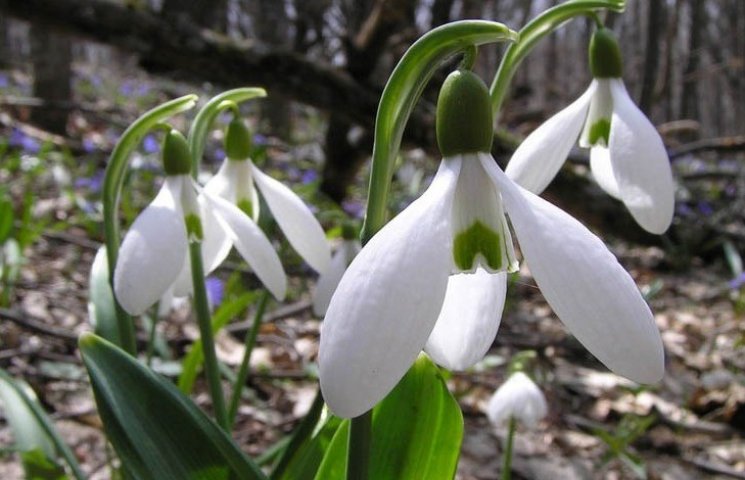 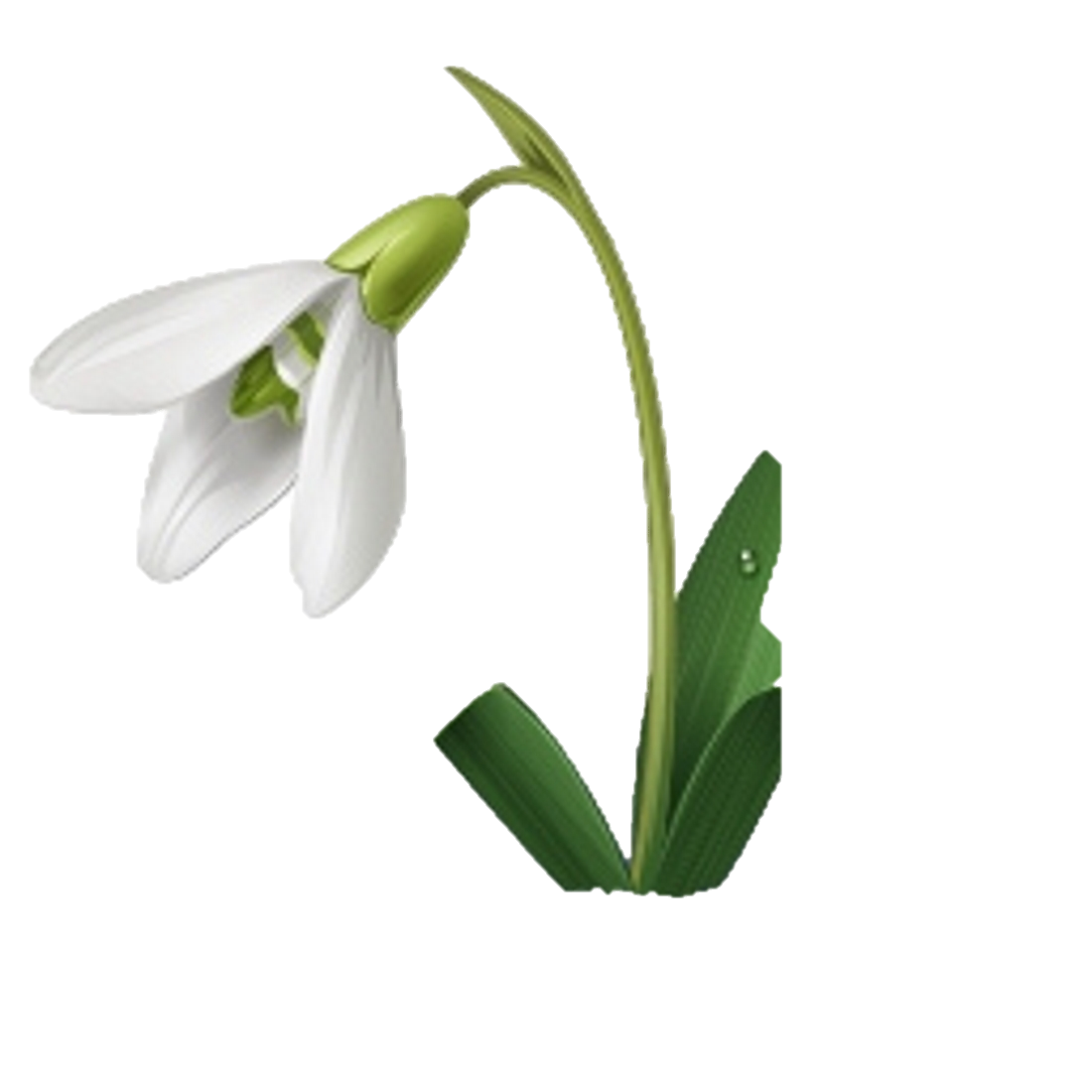 Існує думка, що підсніжник — це перша квітка, що виросла на Землі. За однією з легенд, коли Адама і Єву вигнали з раю, вся земля була покрита снігом. Єві було так холодно, що вона навіть заплакала. 
Тоді кілька сніжинок перетворилися на ніжні білі підсніжники. Відтоді ця квітка є символом надії та світлого майбутнього.
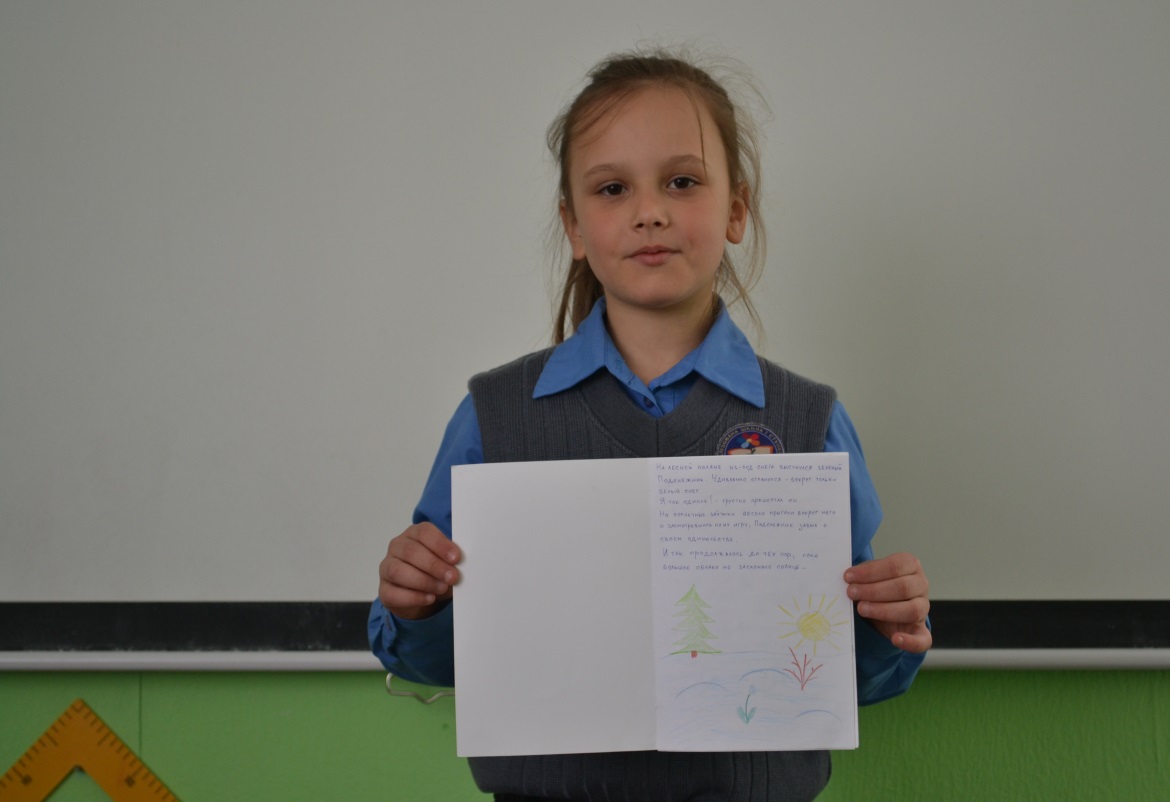 Іще сніг не зійшов із землі,
А ми вже визираємо,
Весняне сонечко вітаємо,
Синім цвітом зацвітаємо.
Якщо рідну природу ти знаєш,
То одразу нас ти впізнаєш.
Проліска дволиста росте у листяних і мішаних лісах, по чагарниках. Зацвітає відразу після танення снігу. Цвіте у березні – квітні.
Пролісок
Найпершими в Україні розквітають проліски з сімейства амарилісових. Вісниками весни називають ці дивовижні квіти. Вони квітнуть навіть при нульовій температурі! Виявляється, що в цей час температура в середині квітки-близько восьми градусів тепла! Вона влаштована так, що її чашечка, немов маленьке дзеркальце, вбирає сонячне проміння. Не страшні проліску нічні приморозки: він здатен витримати й десятиградусний морозець.
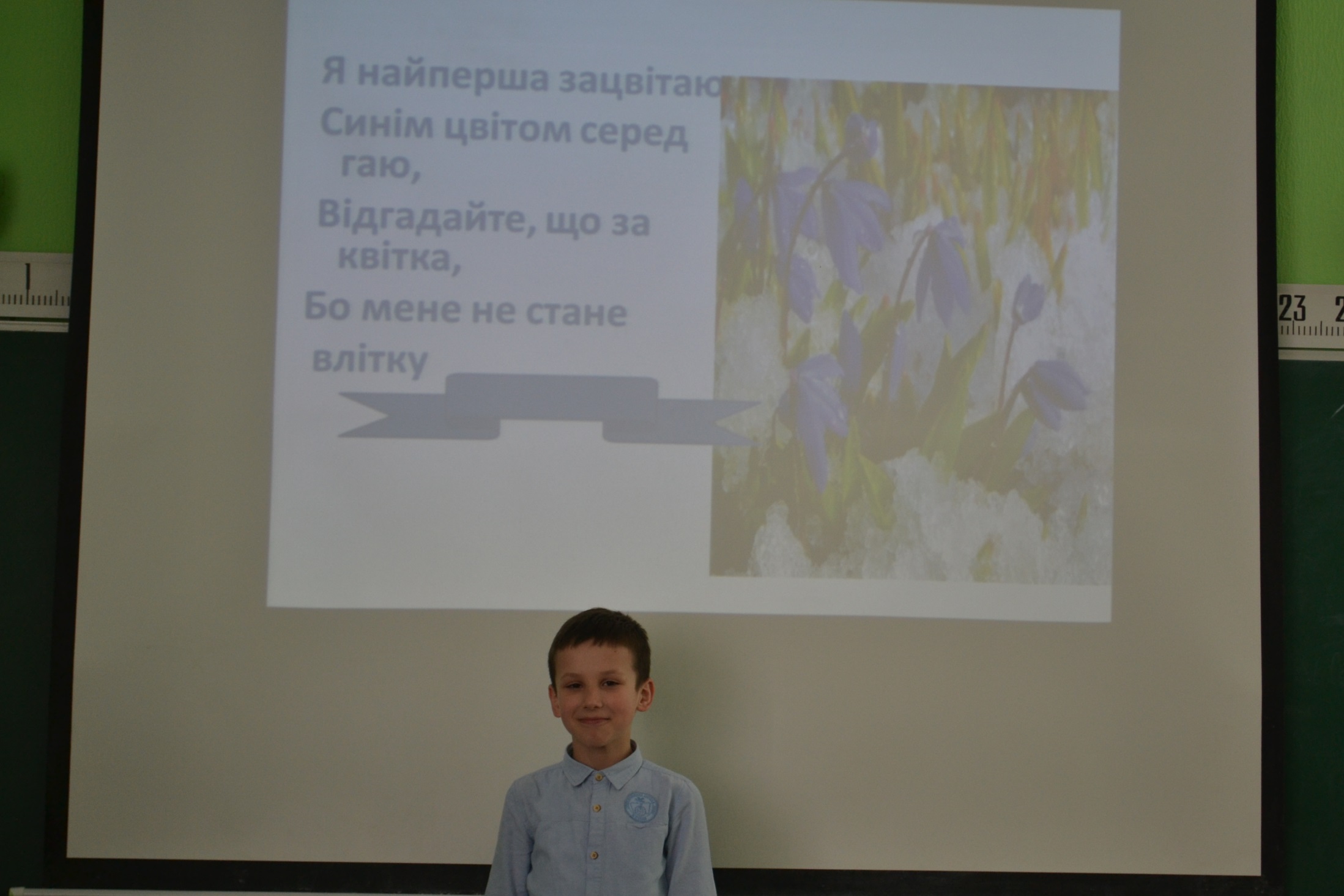 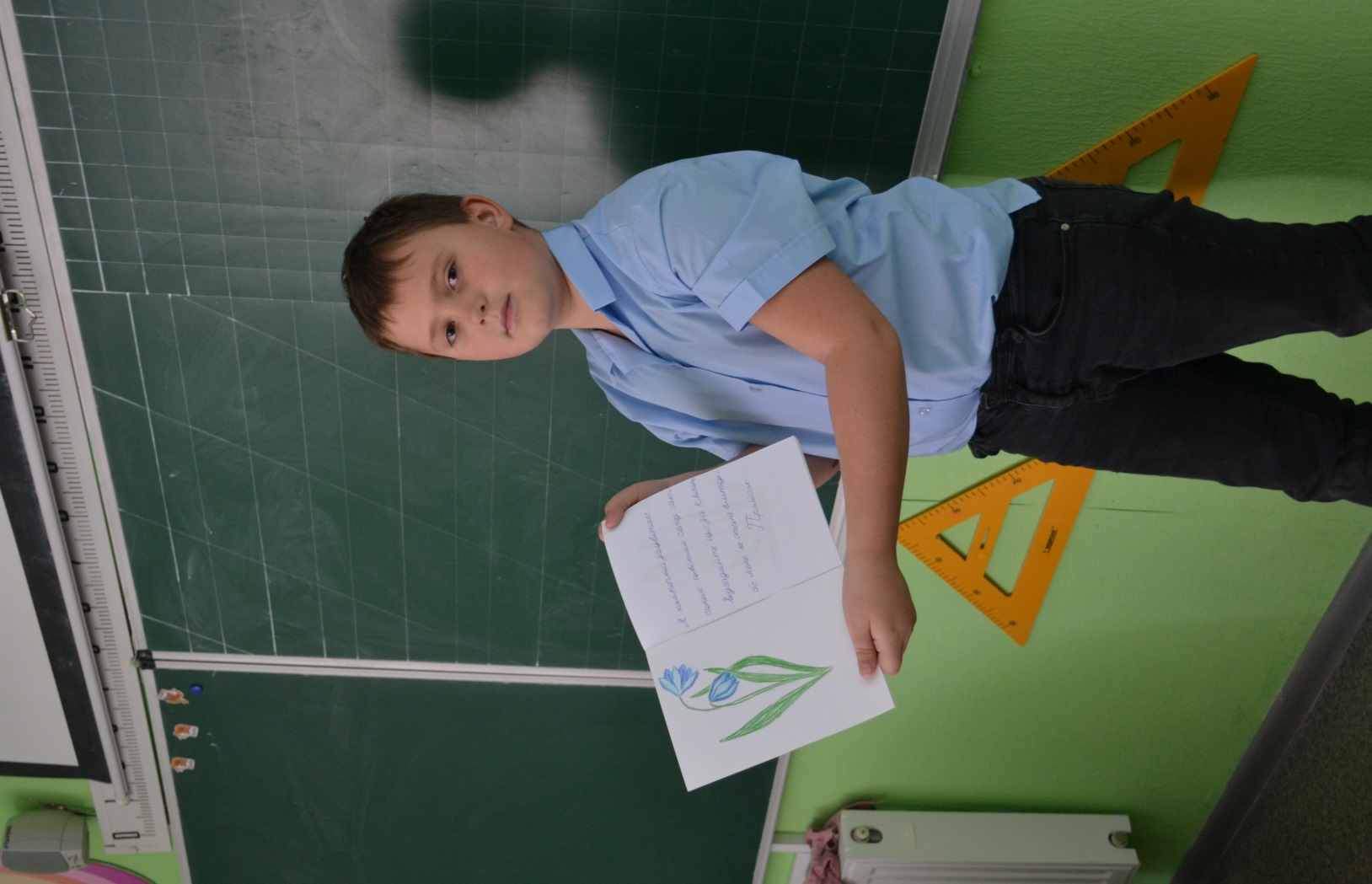 За українською легендою, синьооку дівчину Катерину татари везли на чужину, і там, де сльози красуні падали на землю, виросли квіти Проліски, такі ж сині, як її очі.
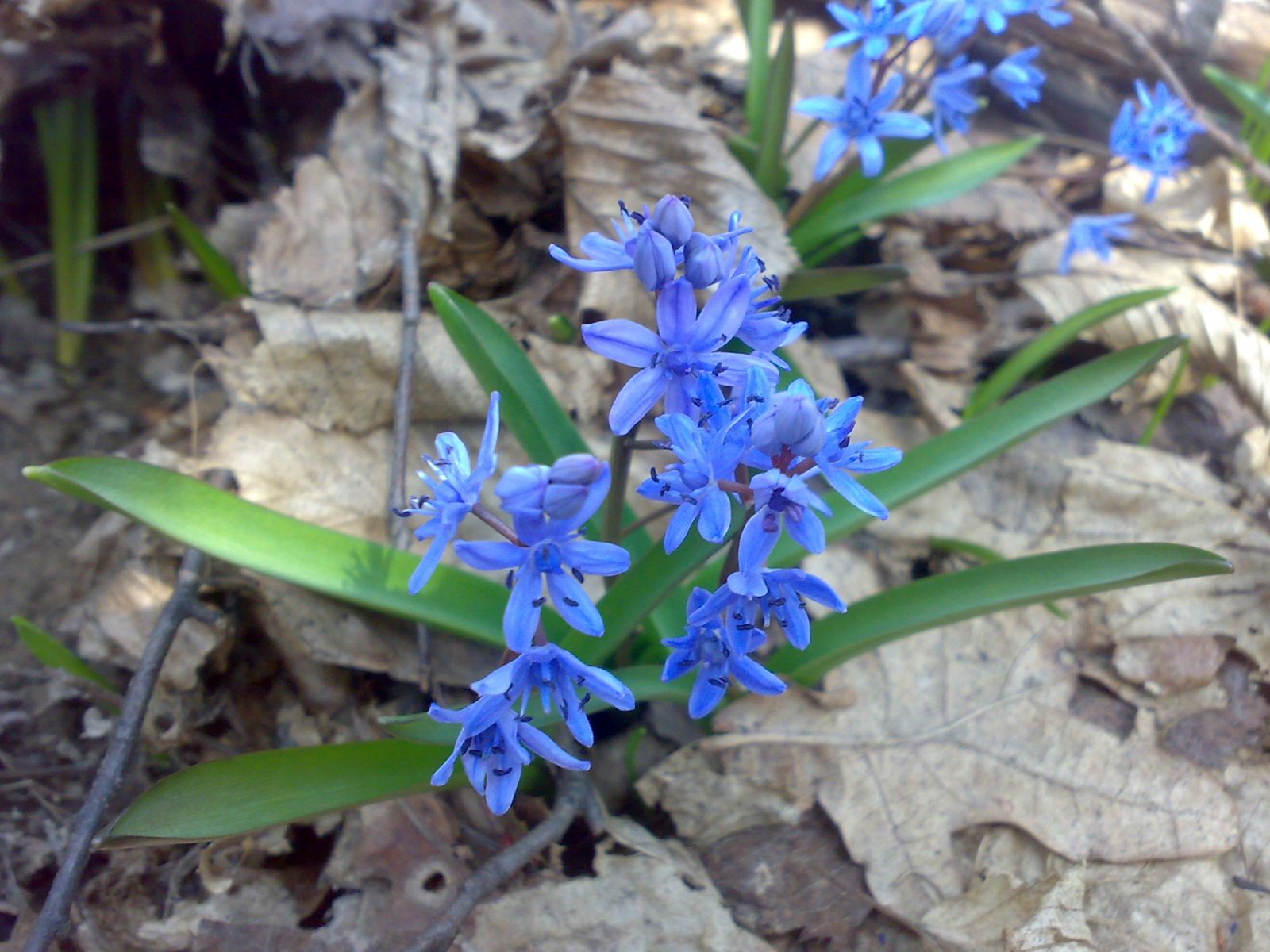 Ми – проліски, не тільки прегарні декоративні квіти, ми маємо також цілющі лікарські властивості, адже лікуємо хвороби дихальних шляхів. Нас теж стає все менше і менше. Нам сумно. Надія лише на тебе, друже!
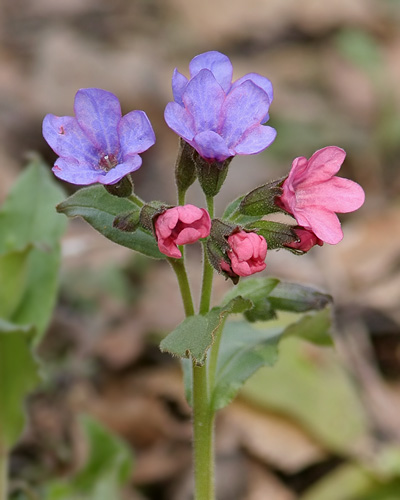 У лісі веснянім 
Цікава рослина:
 Ось тільки червона. 
Тепер уже — синя! 
Це мова про мене —
медунку
Медунка Давня слов'янська легенда говорить: "... Якщо отоп’єшь нектар з двадцяти рожевих і двадцяти фіолетових квіток медунки, то серце твоє стане здоровим і добрим, а помисли - чистими ..."
Вітерець зиму розтряс.
І в лісочку на горбочку
Виріс ряст, синій ряст.
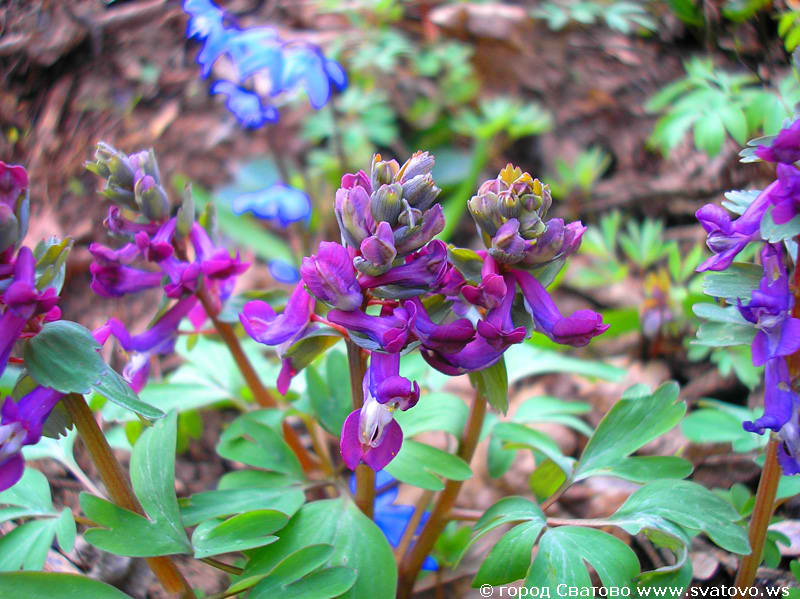 Ряст
Я дуже ніжний, швидко в’яну, тому не рвіть мене! А крім того мої квіти дуже люблять бджоли, та і людям я проношу користь: з моїх бульб виготовляють цінні ліки.
Ряст Українська наукова назва рясту - проліска дволиста: це дволиста рослина з шестипелюстковими блакитними квітками, зібраними у китички. В корені ряст має цибулинку. За давнім звичаєм українців, коли вперше навесні побачиш ряст, треба зірвати його, кинути під ноги, потоптати, примовляючи: "Топчу, топчу ряст, Бог здоров'я дасть", або "Топчу, топчу ряст, дай, Боже, діждати і на той рік топтати!» Це означає просити в Бога життя і здоров’я.
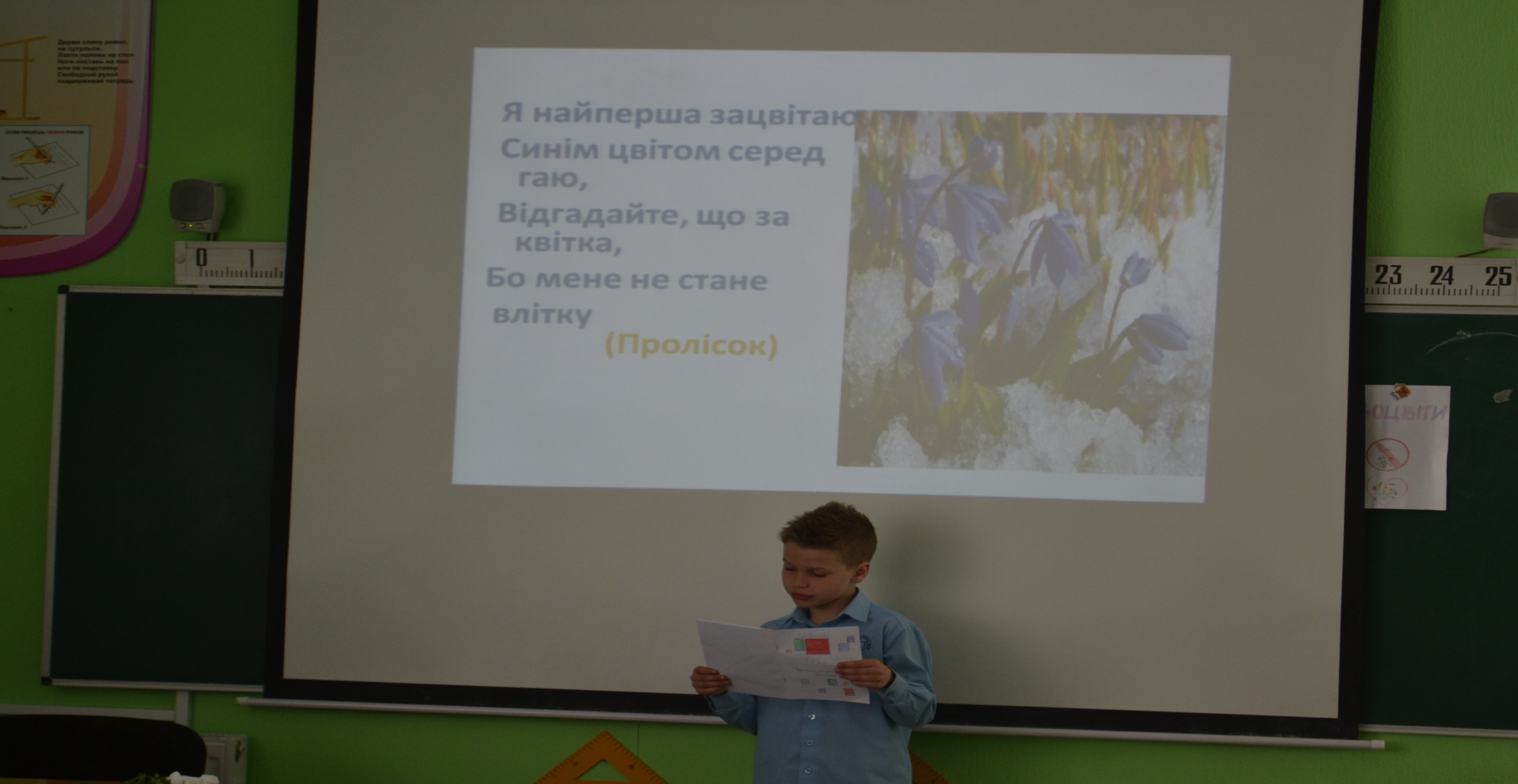 Конвалія– трав’яниста багаторічна рослина. Кореневище конвалії повзуче, листки широкі, яйцеподібні, темно-зелені, блискучі. Квітки дрібні, з сильним запахом, витончені, пелюстки білі. Після закінчення періоду цвітіння з’являються плоди конвалії – дрібні червоні ягоди. Крім того, конвалія – лікарська рослина, що використовується в народній медицині. Як засіб, що зміцнює серцево-судинну систему, застосовують настоянку з квіток, листя і стебел.
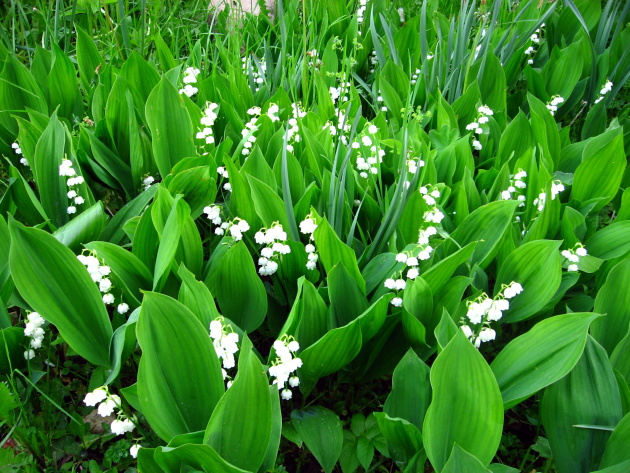 Існує чимало легенд про походження конвалії. Українська легенда розповідає про те, що квітка виросла там, де впали сльози дівчини, яка чекала нареченого з далекого походу. В інших легендах розповідається про те, що конвалія постала з розірваного намиста Білосніжки, що це ліхтарики гномів. Давньоруська легенда пов'язує появу конвалії з морською царівною Волховою. Сльози царівни зажуреною тим, що юнак Садко віддав своє серце земній дівчині Любаві, падали на землю, проросли прекрасною і ніжною квіткою - символом чистоти, любові і смутку.
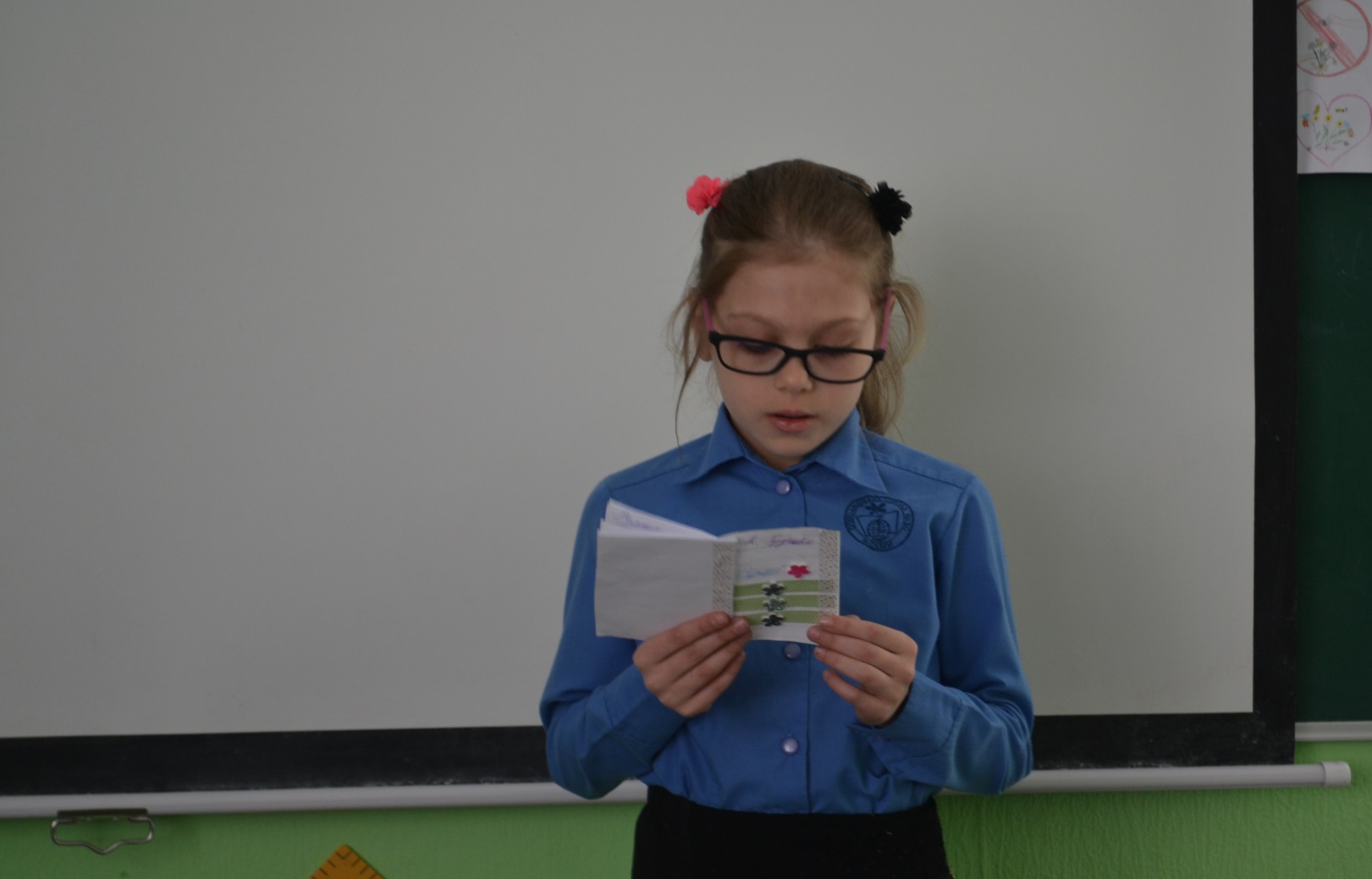 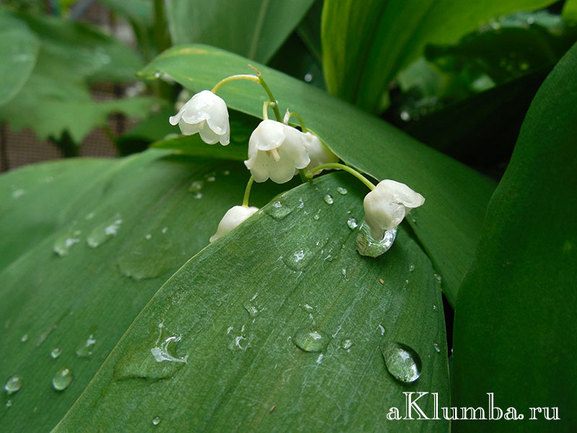 За давньогрецькою легендою, виникнення шафрану відбулося наступним чином. Юнак на ім'я Крок вправлявся з вісником Олімпійських богів Гермесом в метанні диска. Під час змагання диск випадково влучив у Крока, і юнак загинув. З його крові, що пролилася на землю, виросла квітка крокус (шафран). 
     Згідно з іншою версією, Крокус був закоханий в німфу і вони ніколи не розлучалися. Коли богам набридло спостерігати за ними, вони перетворили німфу в кущ, а юнака - в прекрасну рослину, яка згодом стало називатися шафраном.
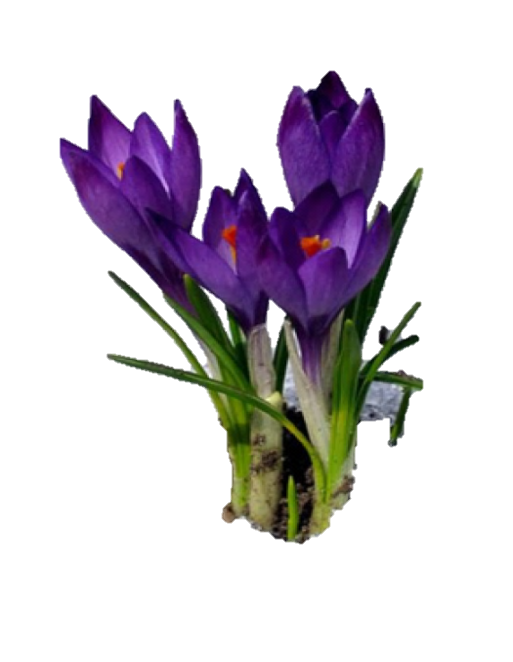 Я –  сон-трава маю ніжну світло-рожеву квітку, що схожа на келих. Я дуже тонко відчуваю зміну погоди: на дощ чи негоду стуляю пелюстки і схиляюсь до землі… Засинаю … звідси і назва моя – “Сон” або ще “Сон-трава”. Я можу будь-кого приспати, бо маю снодійну силу.
Через красу та лікування властивості нас  стали нещадно винищувати. А як хочеться, щоб збереглися на завжди наші чудові фіолетово-лілові килими! Надія лише на тебе, друже!
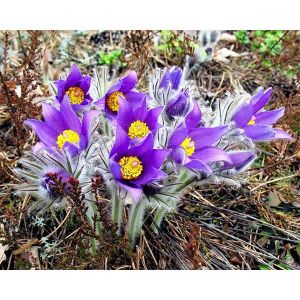 Пролісок
Конвалія
Із зеленої сорочки,Що зіткав весною гай,Білі дивляться дзвіночки,Як зовуть їх — угадай!Це конвалії у гаїНа галявині цвітуть,І ніде, ніде немаєКращих квіточок, мабуть!В них так пахощів багато,У такій вони красі…Хай ростуть — не буду рвати,Хай отут цвітуть усі.М. Познанська
Я блакитні очі маю, 
Здавна проліском зовусь. 
В лісі першим розцвітаю,
 Навіть снігу не боюсь.
РястВітерець зиму розтряс.І в лісочку на горбочкуВиріс ряст, синій ряст.
Сон-трава
Ллється зранку навкругиЗнов мелодія весни —То у лісі оживаГарна квітка сон-трава.
Вікторина «Чи знаєте ви первоцвіти?»
1. Яку квітку з первоцвітів занесено до Червоної книги України?
Підсніжник
2. Який первоцвіт називають хамелеоном за його здатність змінювати забарвлення квіток від рожевого до синього?
Медунка
3 Листя яких первоцвітів використовують для приготування весняних салатів?
Медунки
4.З яких первоцвітів виготовляють ліки від серцевих
захворювань?
Конвалія
5.Для чого слугує «кожушок» із сріблястих волосків 
у сону?
Для захисту від весняних холодів
6.Який період квітування ранньовесняних рослин?
Дуже короткий
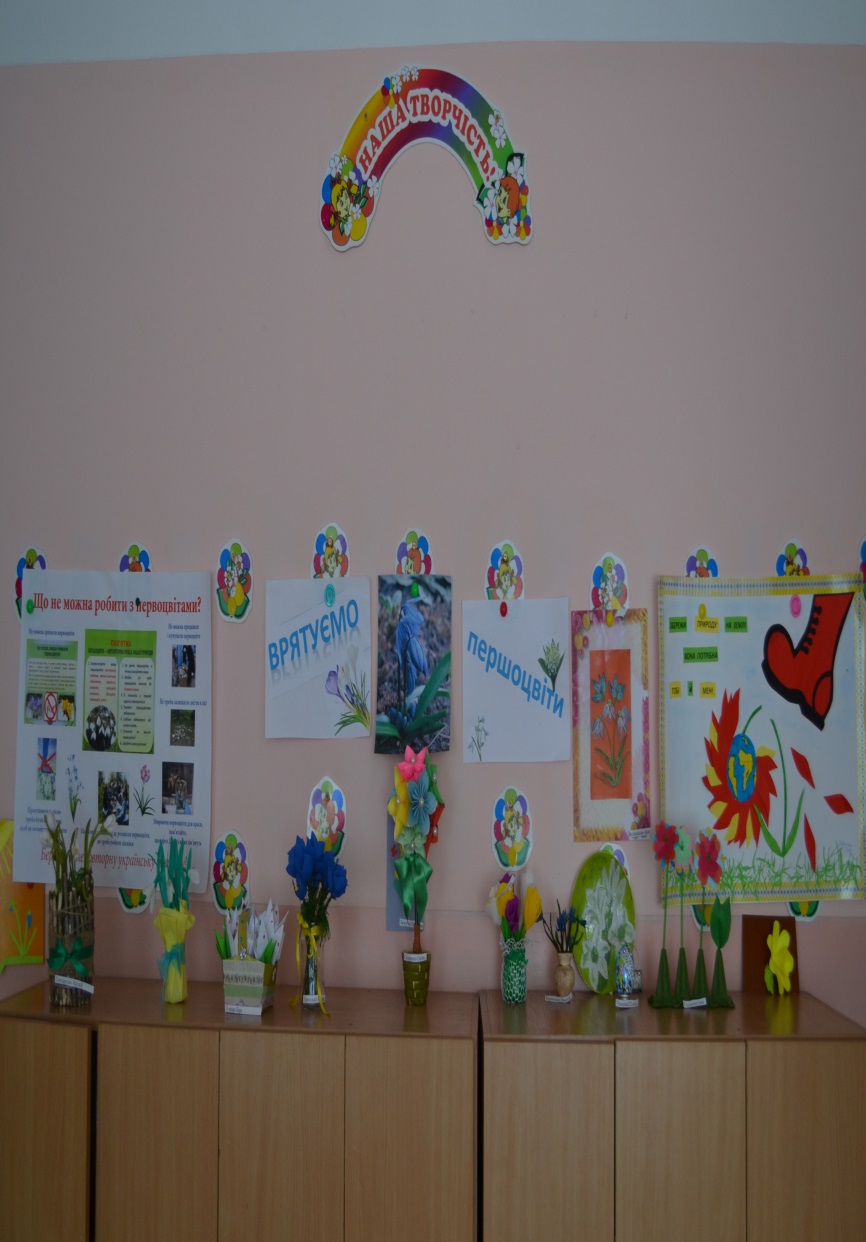 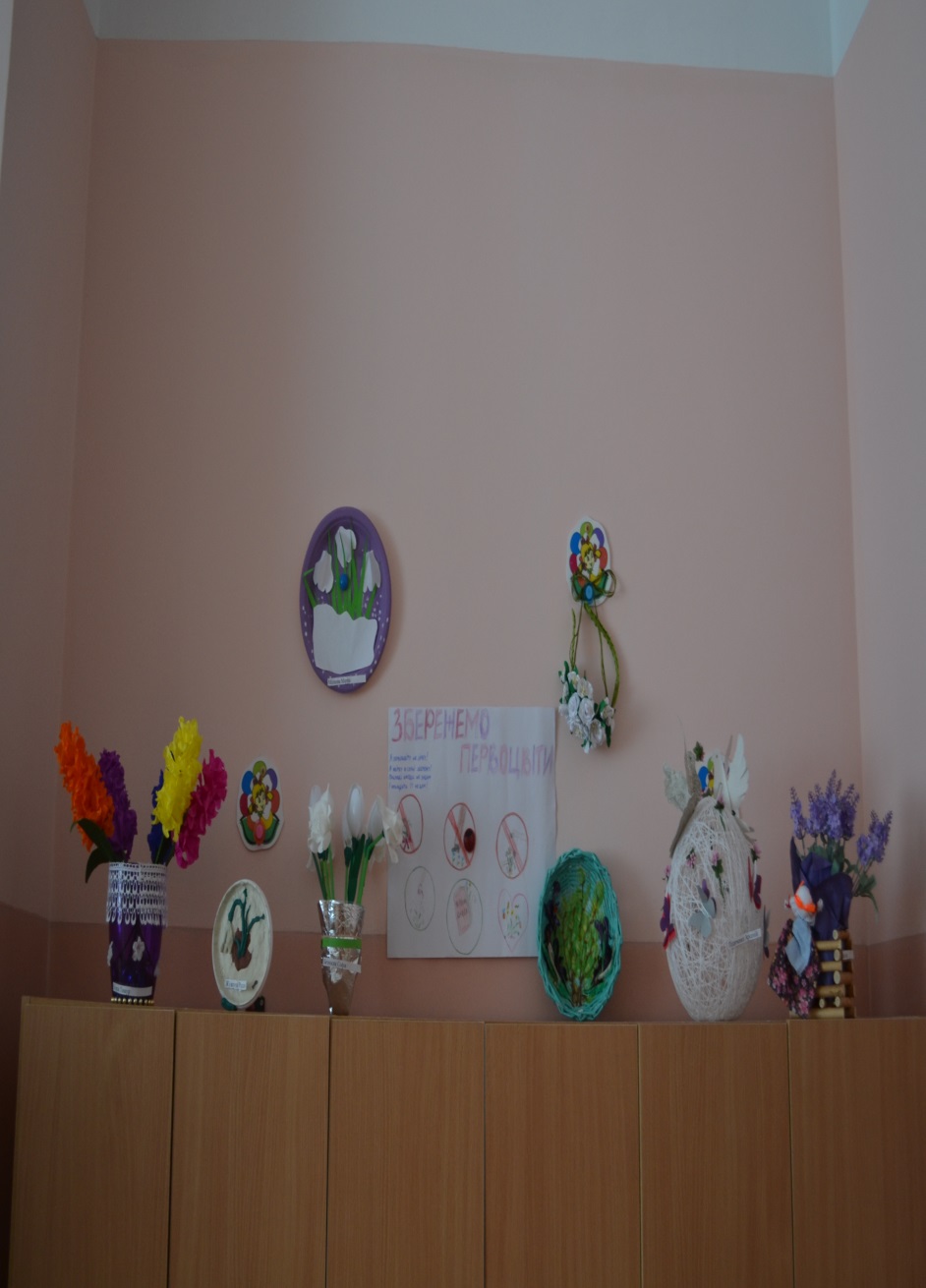 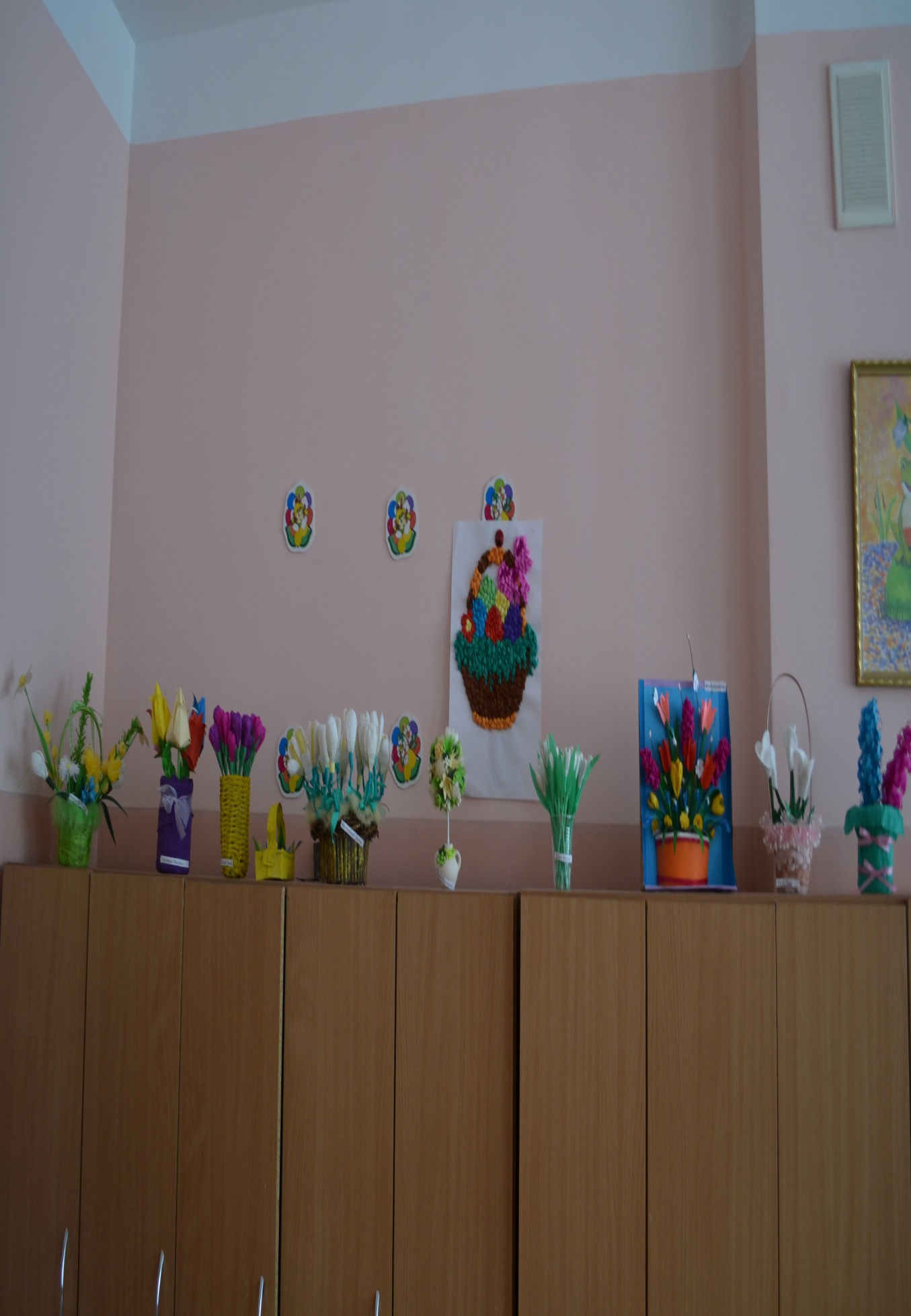 Ми,українці, маємо гордитися тим, що доля подарувала нам це диво – чарівну й неповторну красу природи.
Зупиніться! Подумайте! 
Що ви робите і до чого це приведе!
 - Вона попереджає кожного - Не спіши простягнути руку до рослини
 - Краще помилуйся нею - Залиш її квітувати
 - Хай помилує погляд і порадує інших.
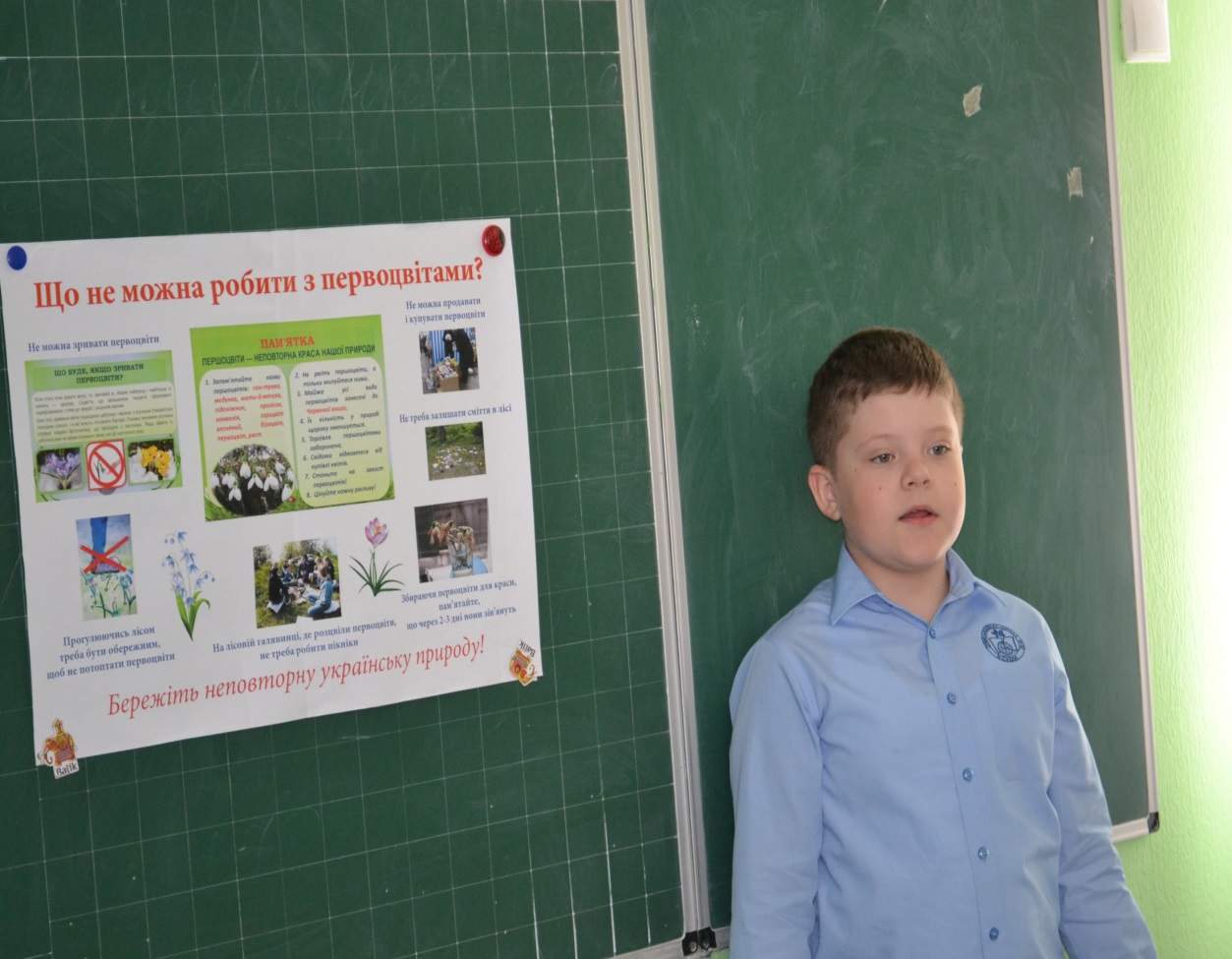 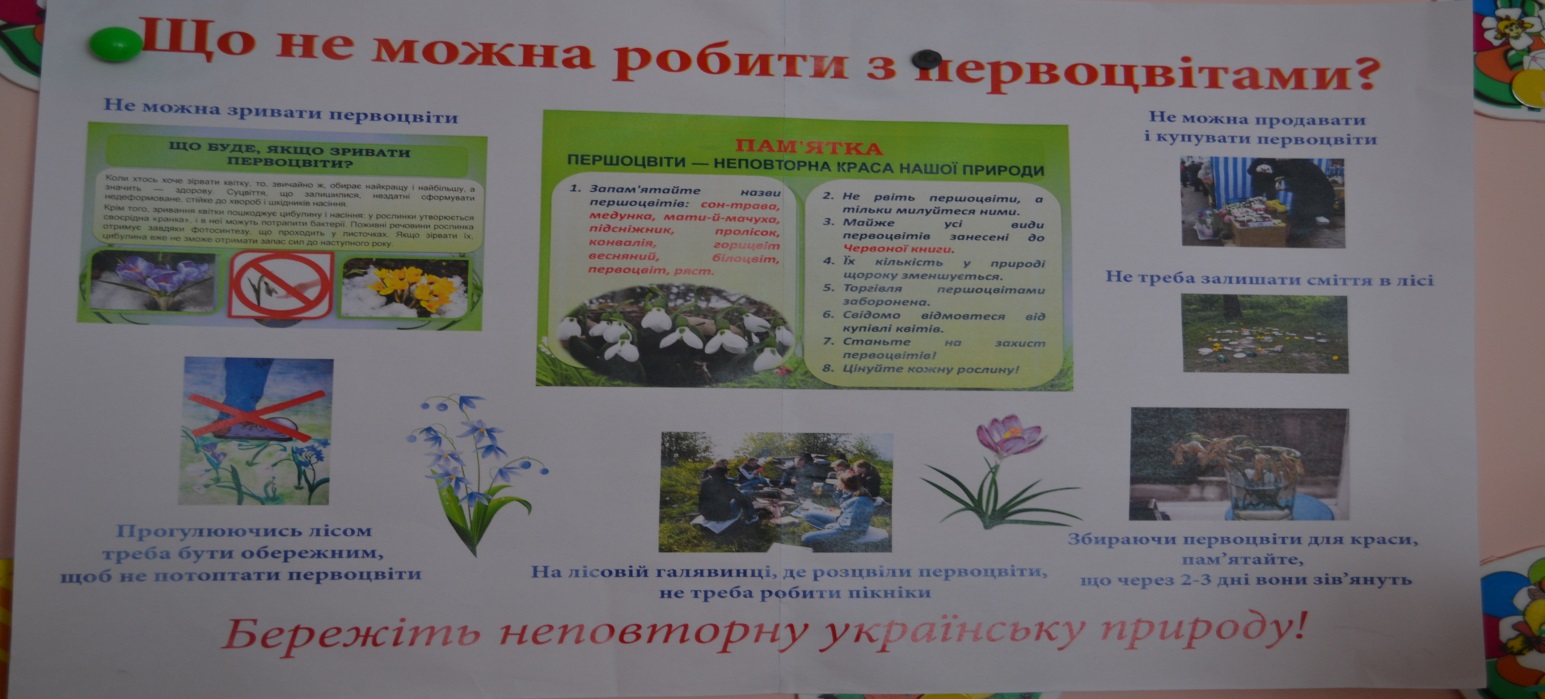 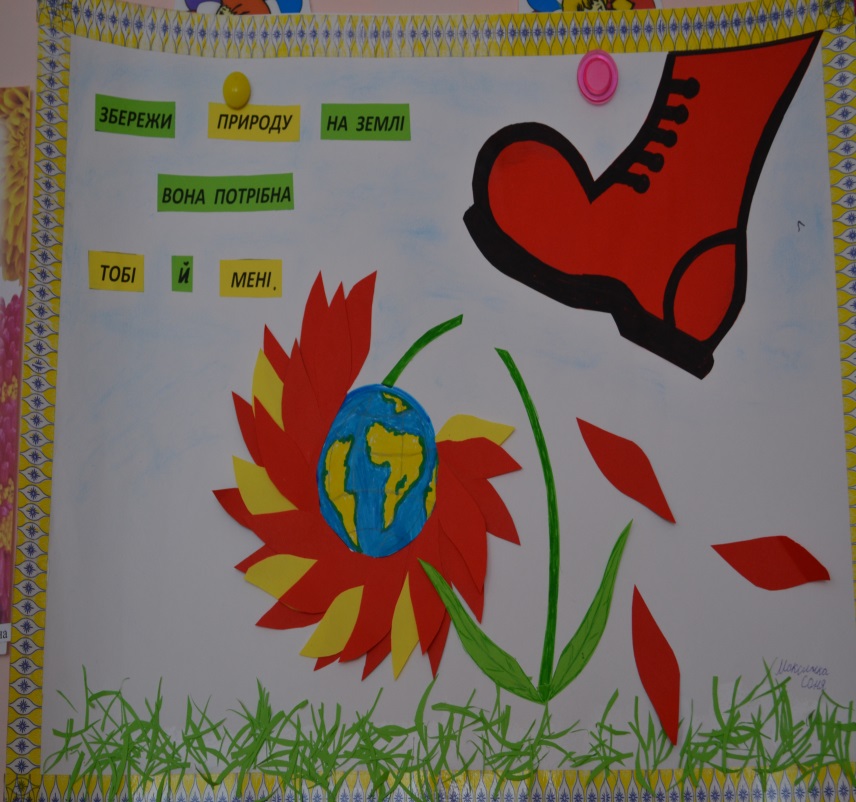 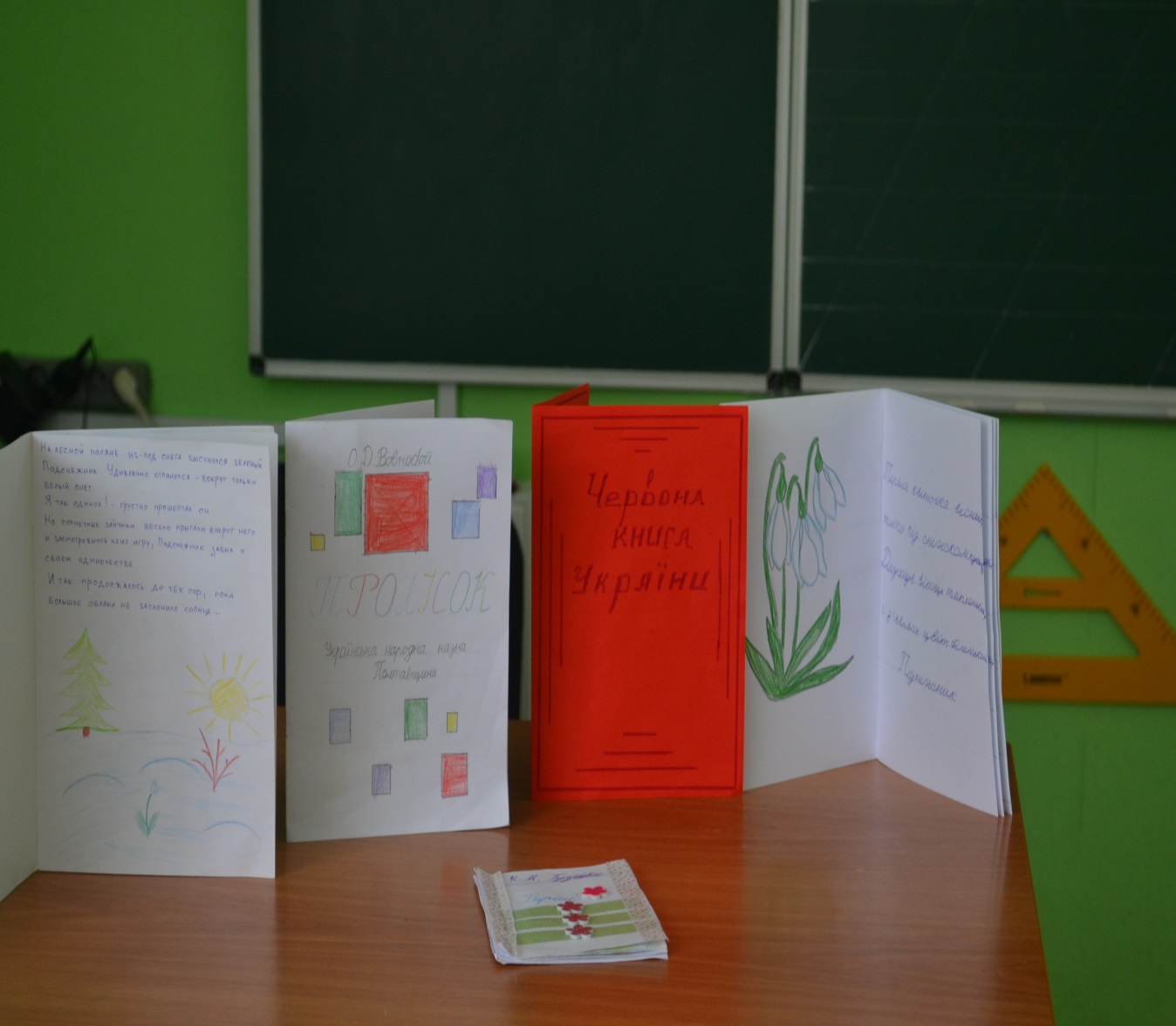 За незаконне вилучення з навколишнього середовища рослин, занесених до Червоної книги України, та їх продаж, винні притягуються до відповідальності згідно з чинним законодавством і оплачують штраф від 510 до 1700грн.
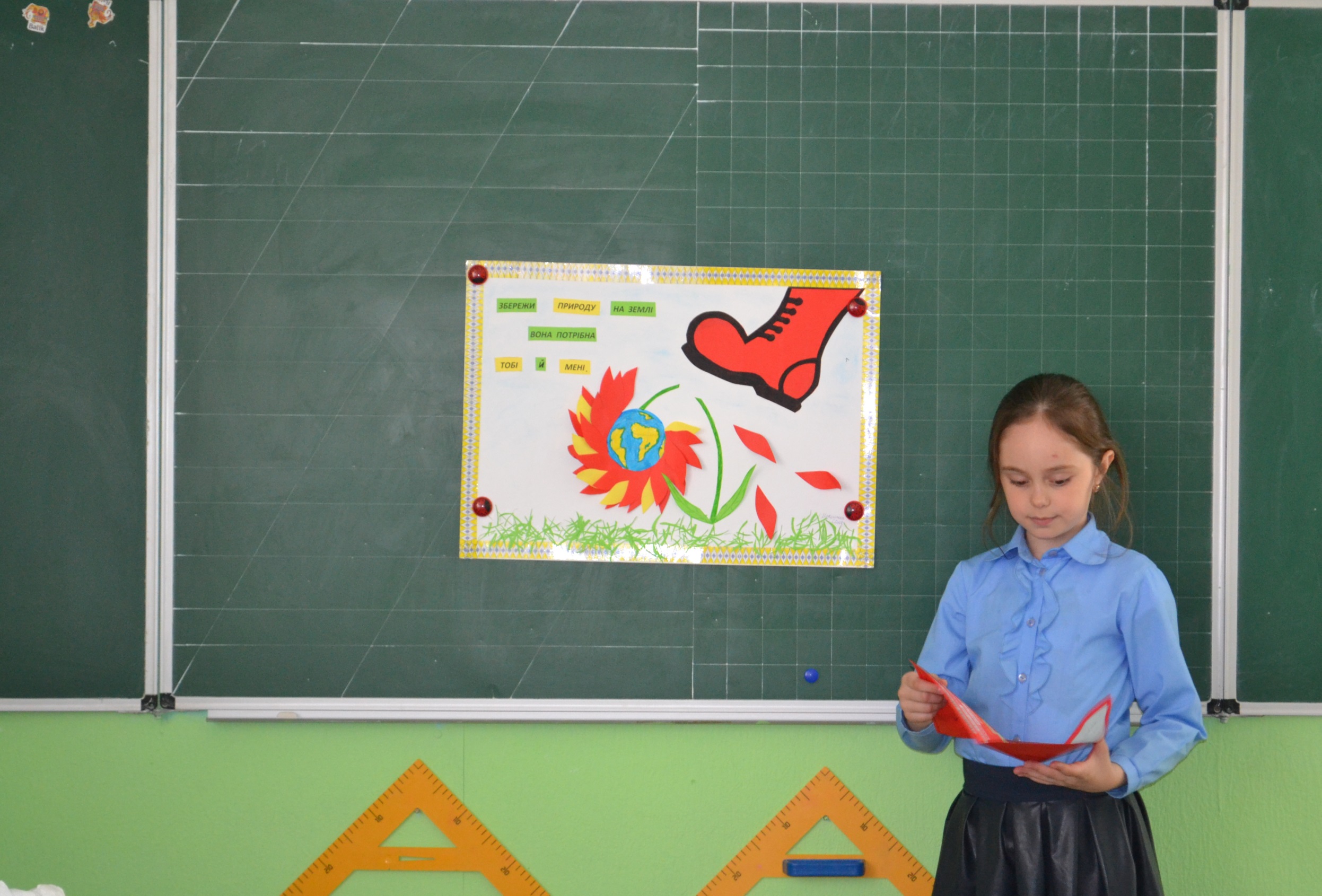 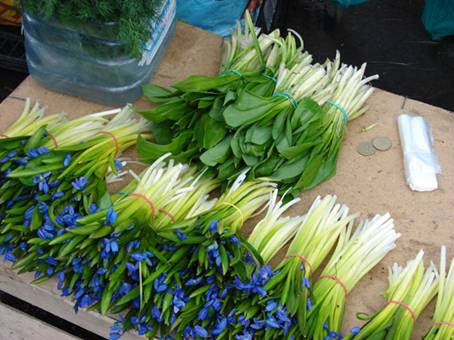 В Червоній книзі записано: 
- «Збережи. Не зруйнуй. Не зірви»
Оголошуємо акцію
 «Даруйте первоцвітам  життя!».
 Адже зірвані квіти – це варварство.
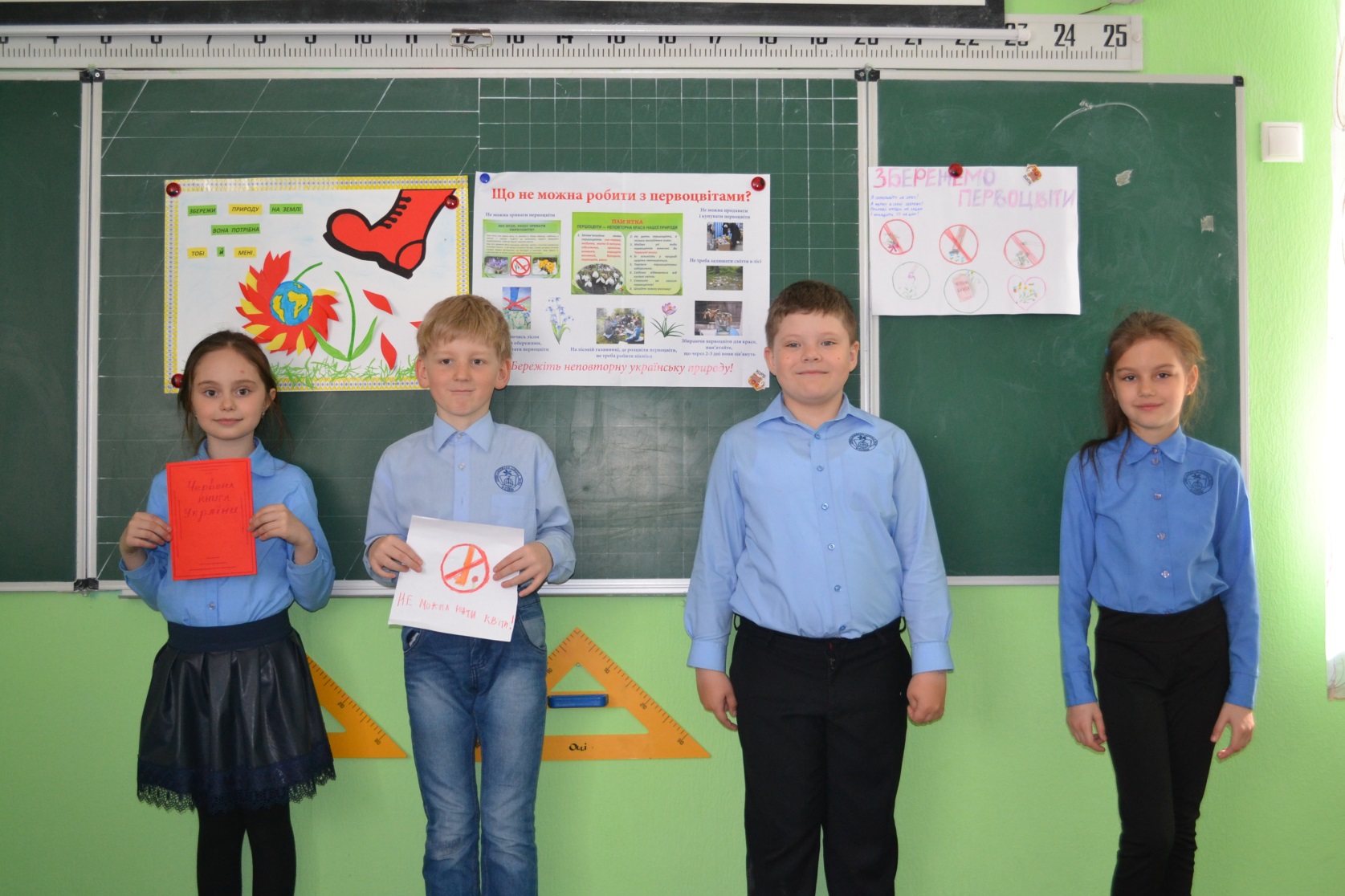 Сфотографовані – мистецтво.
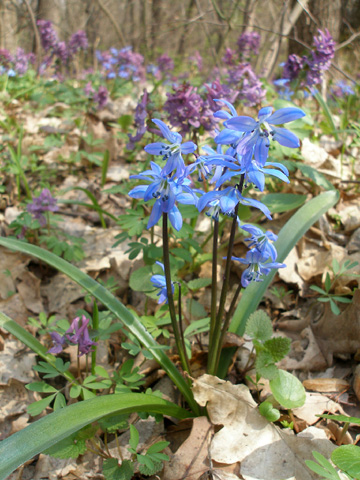 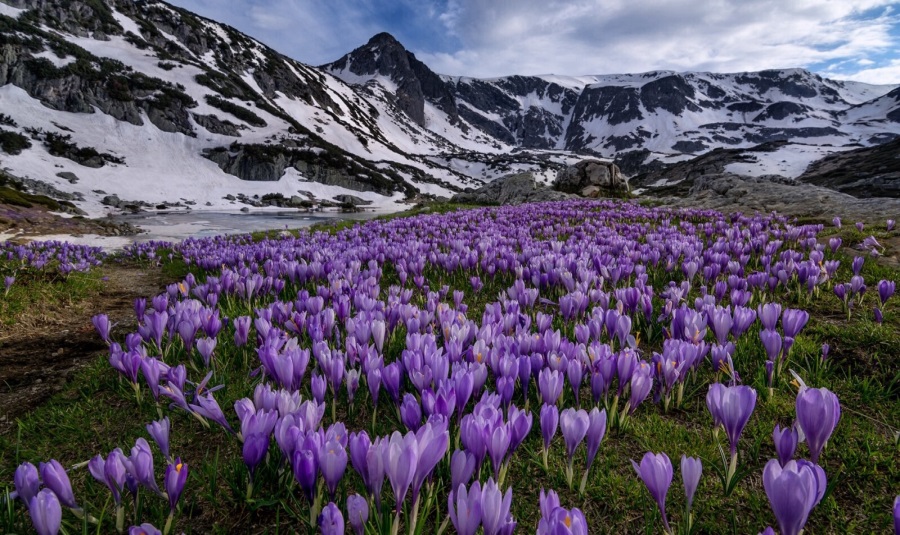 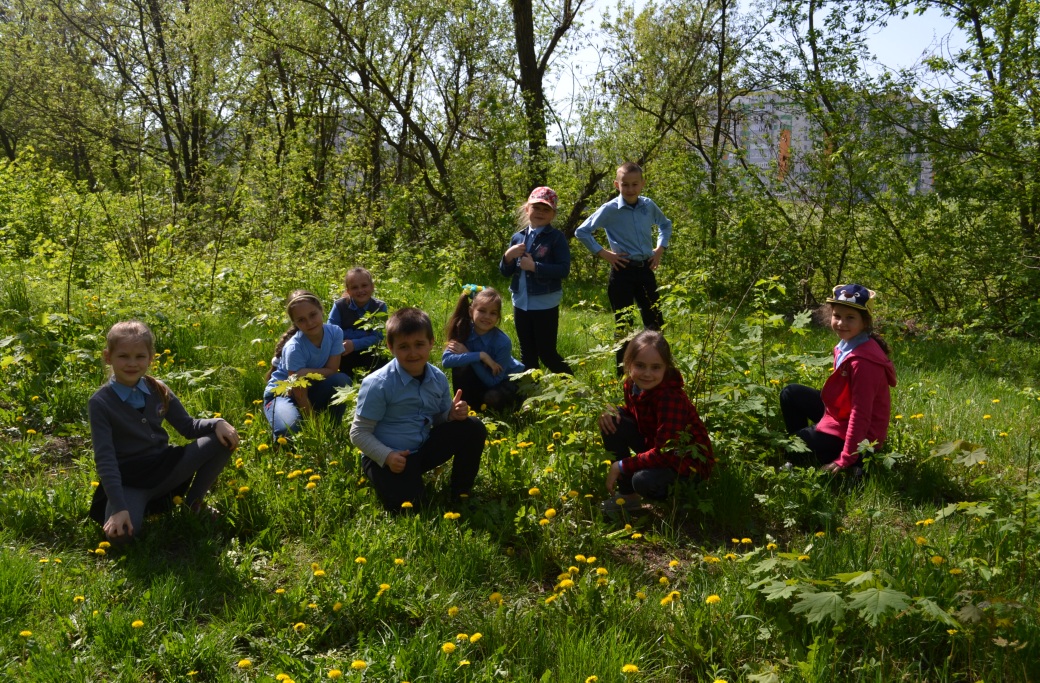 Ми закликаємо всіх: малечу, юних, дорослих та людей поважного віку, бережіть світ, що оточує вас, бо тільки краса врятує його.
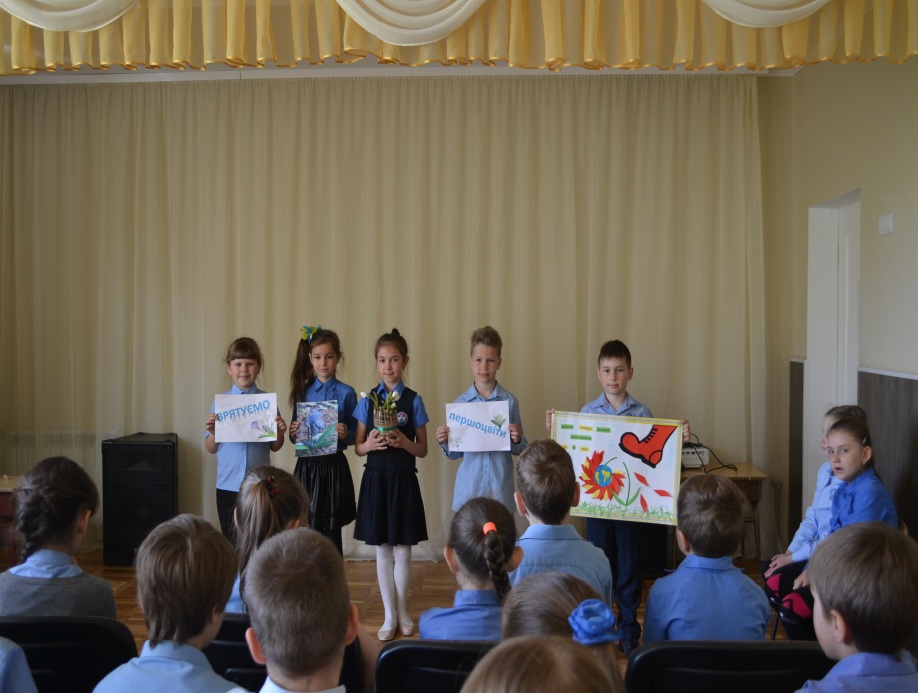 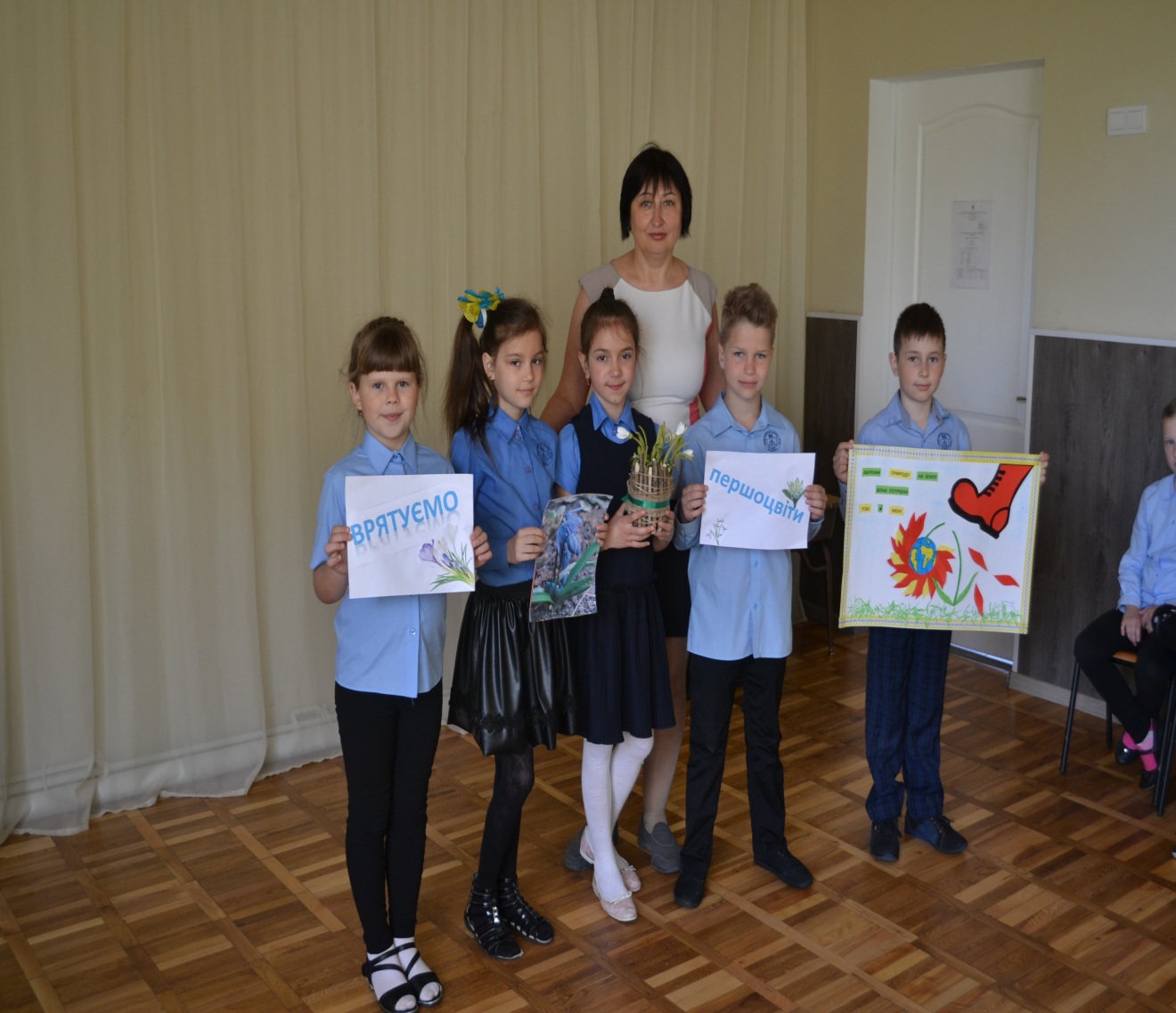 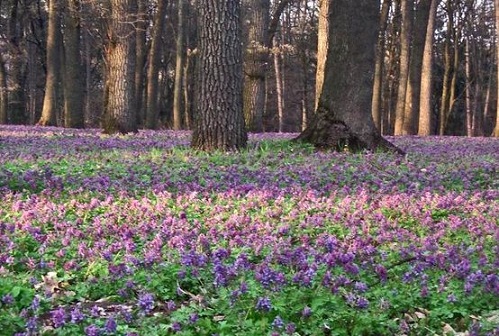 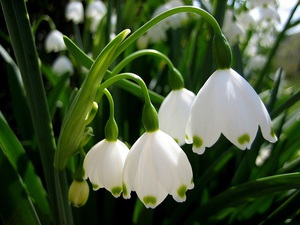 Природу ви завжди шануйте,Не ображайте, не руйнуйте.І первоцвіти поважайте,Не обривайте, не купляйте.Їх зараз залишилось мало –В Червону Книгу всі попали.Хай вічно будуть чудеса –Природи істинна краса!Не ображайте первоцвіт,Бо первоцвіт врятує світ.
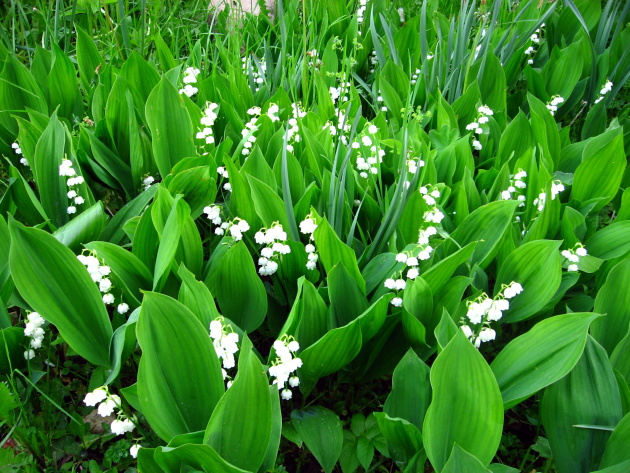